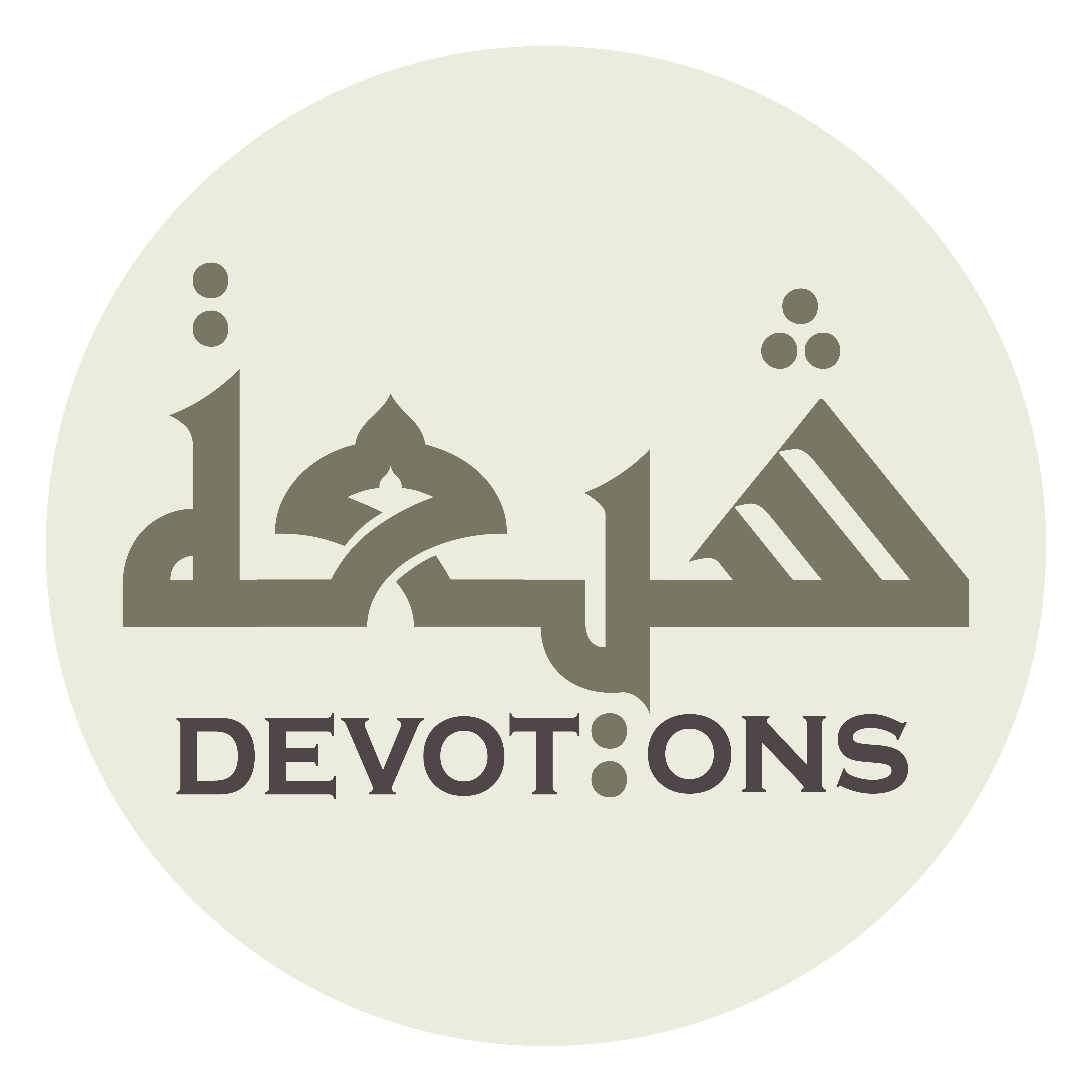 Wudhu - when doing masah of the head
اَللّٰهُمَّ غَشِّنِىْ رَحْمَتَكَ وَبَرَكَاتِكَ
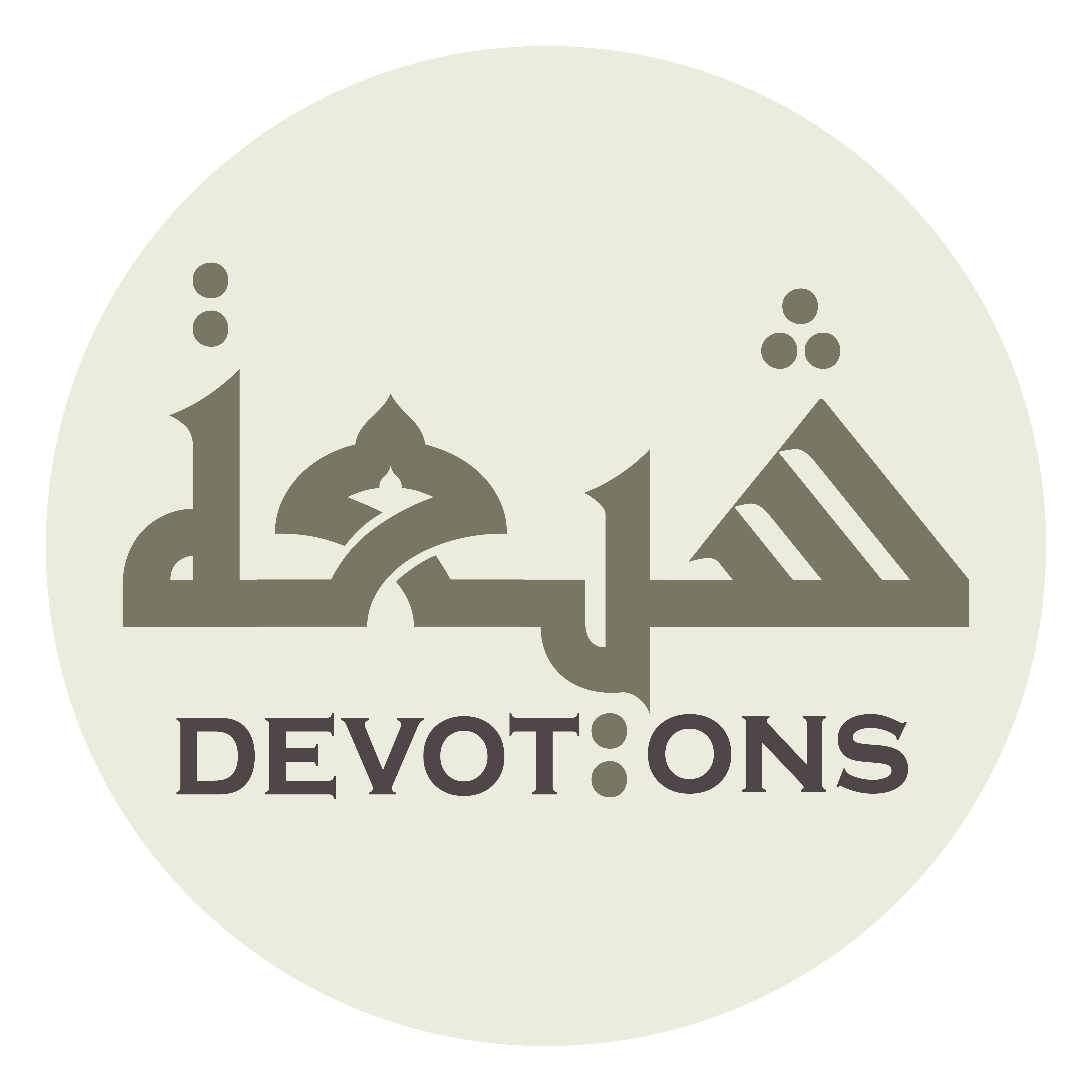 اَللّٰهُمَّ غَشِّنِىْ رَحْمَتَكَ وَبَرَكَاتِكَ

allāhumma ghashhinī raḥmataka wabarakātik

O Lord! Cover me with Your Mercy, Blessings and Forgiveness.
Wudhu - when doing masah of the head